Vincent VEGA
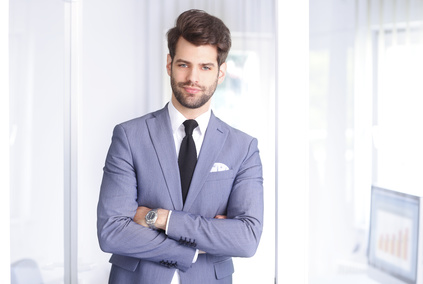 Titre du poste recherché
EXPERIENCE PRO
Nom Entreprise - Titre du Poste - 2016-2017
Décrivez ici les fonctions que vous avez occupé pour ce poste. Décrivez également vos missions et les résultats que vous avez obtenu. N’hésitez pas à les quantifier.
Créativité
Nom Entreprise - Titre du Poste - 2016-2017
Décrivez ici les fonctions que vous avez occupé pour ce poste. Décrivez également vos missions et les résultats que vous avez obtenu. N’hésitez pas à les quantifier.
Curiosité
Leader Ship
Nom Entreprise - Titre du Poste - 2016-2017
Décrivez ici les fonctions que vous avez occupé pour ce poste. Décrivez également vos missions et les résultats que vous avez obtenu. N’hésitez pas à les quantifier.
Curiosité
EXPERIENCE PRO
Nom de la Formation - 2000 – 2003
Décrivez les spécialités de cette formation : vos diplômes, les options de la formation, etc…
Nom de la Formation - 2000 – 2003
Décrivez les spécialités de cette formation : vos diplômes, les options de la formation, etc…
Nom de la Formation - 2000 – 2003
Décrivez les spécialités de cette formation : vos diplômes, les options de la formation, etc…
CONTACT
COMPETENCES CLES
mail@mail.com
Windows Xp – 10
MacOS
PHP MYSQL
Ruby On Rail
01.02.03.04.05
06.01.02.03.04
15 rue de la réussite 75012 Paris
Cher(e) Candidat(e)

Merci d'avoir téléchargé ce modèle sur notre site. Nous espérons qu'il vous aidera à mettre en valeur votre CV.

---------------------------------------------------------------------------------------

Besoin de conseils pour rédiger votre CV ou vous préparer pour l’entretien d’embauche ? Consultez nos articles :

- Le titre du CV : guide pratique + 30 exemples
- Comment mettre en valeur son expérience professionnelle ?
- Rédiger une accroche de CV percutante + 9 exemples
- Les 7 points clés d'un CV réussi
- Personnalisez votre CV avec des icônes gratuites
- Bien préparer son entretien 

Nous proposons également plusieurs centaines d'exemples de lettres de motivation classées par métier et des modèles pour les mettre en forme.

- 1200 exemples de lettres de motivation 
- Les modèles de courrier
- Tous nos conseils pour rédiger une lettre efficace 


Nous vous souhaitons bonne chance dans vos recherches et vos entretiens  


Enfin, rappelez-vous qu'une bonne candidature est une candidature personnalisée ! Prenez donc le temps de la rédiger avec soin car elle décrit votre parcours professionnel et votre personnalité. 








----------------
Copyright : Les contenus diffusés sur notre site (modèles de CV, modèles de lettre, articles ...) sont la propriété de creeruncv.com. Leur utilisation est limitée à un usage strictement personnel. Il est interdit de les diffuser ou redistribuer sans notre accord. Contenus déposés dans 180 pays devant huissier. Reproduction strictement interdite, même partielle. Limité à un usage strictement personnel. Disclaimer : Les modèles disponibles sur notre site fournis "en l'état" et sans garantie.

Créeruncv.com est un site gratuit.